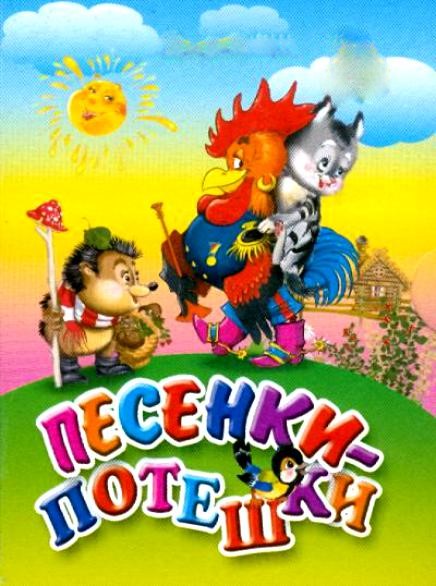 ПрезентацияПесенки -потешки в режиме дня для детей младшей группы
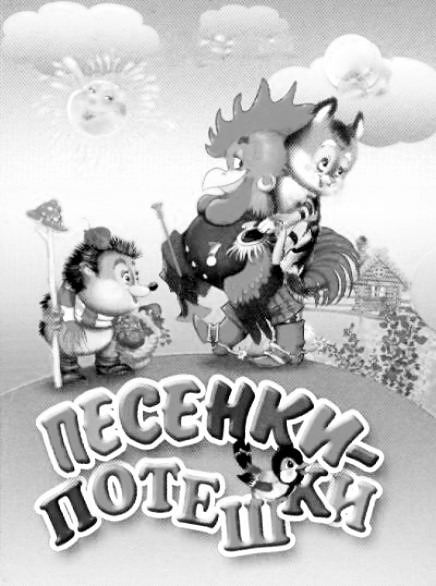 Автор:Богданова Н. Е.
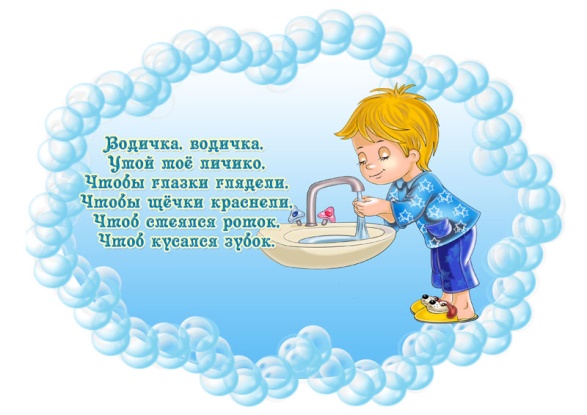 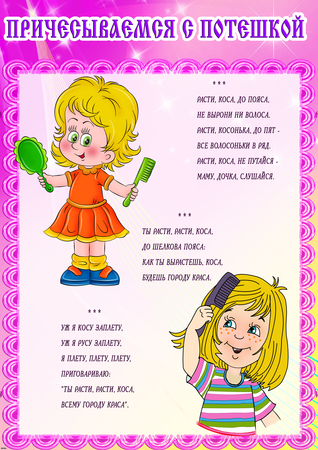 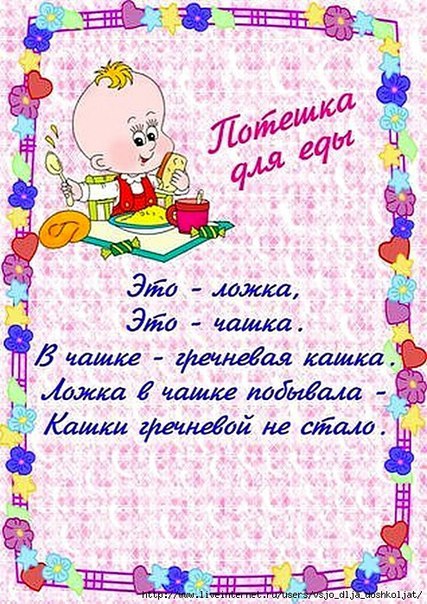 Потешка для зарядкиМалыши-крепышиВышли на площадку,Малыши-крепышиДелают зарядку!Раз-два,Три-четыре.Руки выше!Ноги шире!
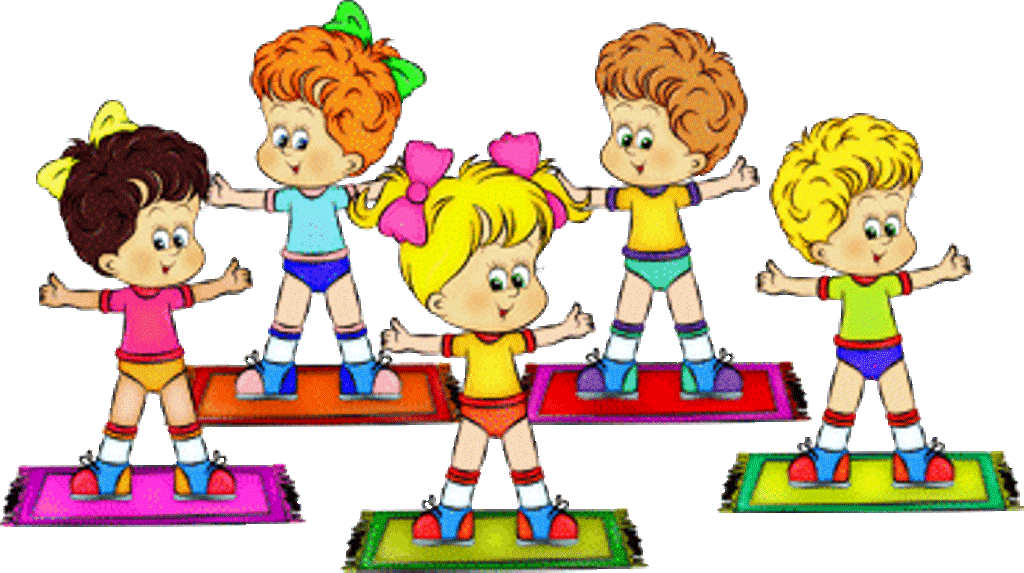 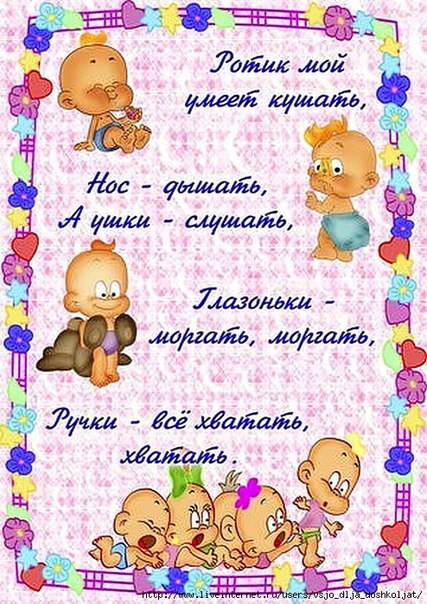